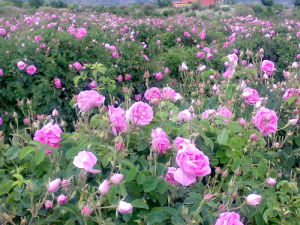 Yağ gülü
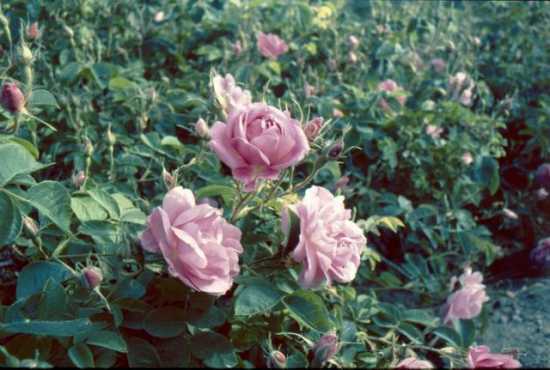 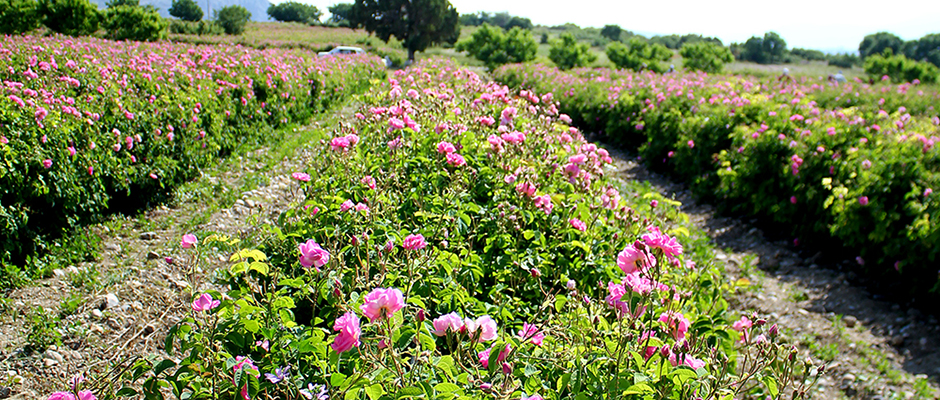 Gül koşnili
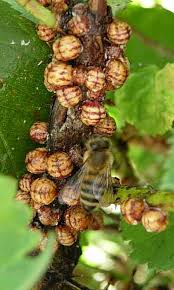 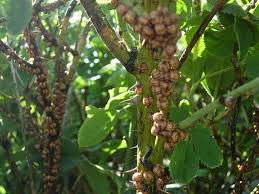 Gül koşnili güllüklerde iki şekilde zarar yapar. 
İnce uzun hortumlarını üzerinde yaşadığı bitki dokusuna sokarak bitki özsuyunu emerler.
Aynı zamanda salgıladıkları tatlı madde ile zararlı olurlar.
Mücadele
Kuru ve kurumaya yüz tutmuş dallar kesilip yakılmalıdır. Yeni kurulan güllüklerde koşnilli dallar kullanılmamalıdır. 
	
	Gençleştirme için kesilen dallar çit veya başka amaçla kullanılmayıp hemen yakılmalıdır.
İlaçlama Zamanının Tespiti

	İlkbaharda koşnilin beslenerek kabarmaya başlamasından itibaren henüz yumurtlama dönemine girmeden önce (nisan ortası- mayıs'ın ilk haftası) veya koşnilin yumurta açılımının en yüksek olduğu dönemde, birinci dönem larvalara karşı ilaçlama yapılmalıdır.
Gül Koşnili Kimyasal Mücadelede Kullanılacak İlaçlar Ve Dozları
Gülde Külleme Hastalığı
Gülün yaprak, sürgün ve tomurcuklarında görülür. Hastalıklı yapraklar kıvrılır, oluklaşır ve sertleşir. Hafifçe kızarır ve beyaz bir toz benzeri küf örtüsüyle kaplanır. Küf örtüsü çanak yapraklarda ve saplarda da görülür.
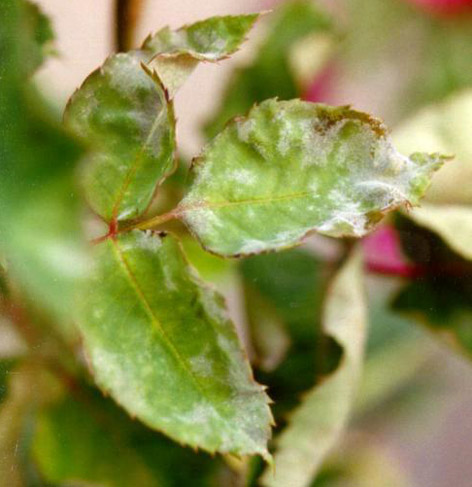 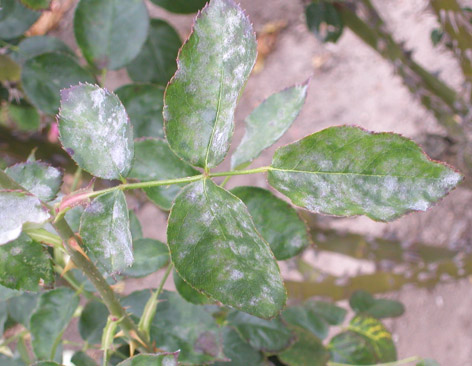 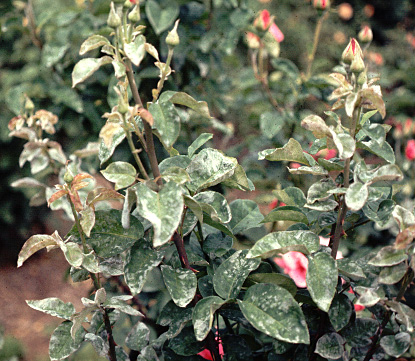 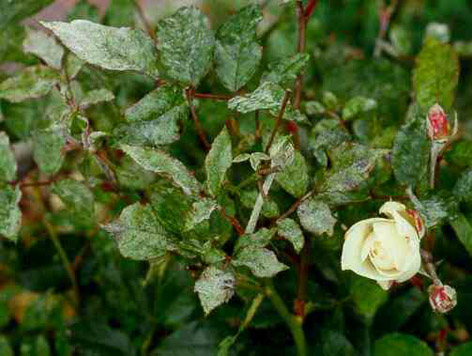 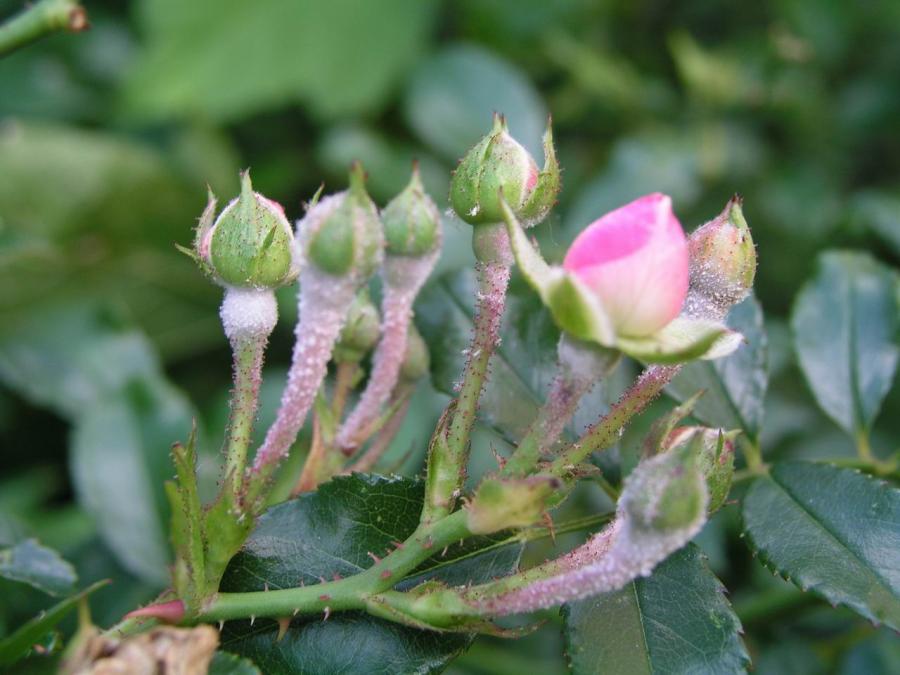 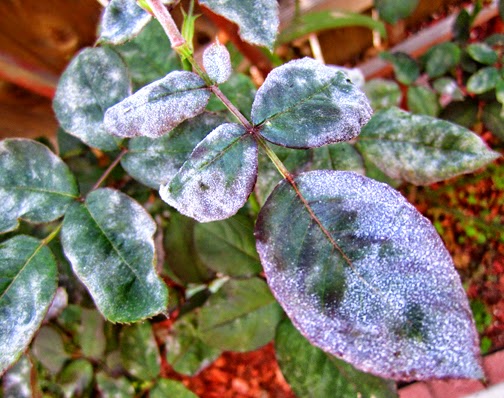 Mücadele
Fazla sulamadan özellikle sisleme şeklindeki sulamadan kaçınılmalı, 

hastalık görülen bitki kısımları budanmalı,

dayanıklı çeşitler tercih edilmeli,

bitkinin iyi gelişmesi sağlanmalıdır.
Daha fazlası için ;
www.sorhocam.com